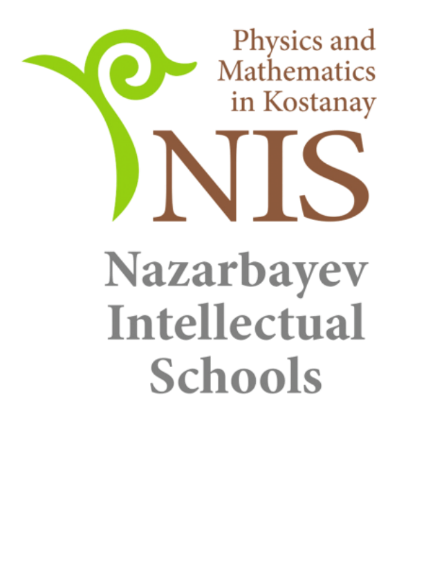 Вебинар:Решение олимпиадынх задач с применением рекурсии
Цель: 
Овладение методами использования рекурсивных функций при решении олимпиадных задач на языке программирования Python
РЕКУРСИЯ
В большинстве олимпиадных задач введен искусственный запрет на использование циклов. Этот запрет предназначен для того, чтобы учащиеся применяли в программировании рекурсию, без которой многие более сложные задачи вызовут большие трудности.
Приведите примеры рекурсии 	из реальной жизни
?
В программировании рекурсия, или же рекурсивная функция — это такая функция, которая вызывает саму себя.
Простыми словами о рекурсии
Рекурсию также можно сравнить с матрёшкой:
Первая кукла самая большая, за ней идёт точно такая же кукла, но поменьше. 
Суть матрёшки состоит в том, что вы можете открывать её и доставать из неё точно такую же куклу, только немного меньше. Такой продолжительный процесс длится до тех пор, пока вы не дойдёте до последней куклы, которая и прервёт цикл. Так выглядит визуальная репрезентация рекурсии.
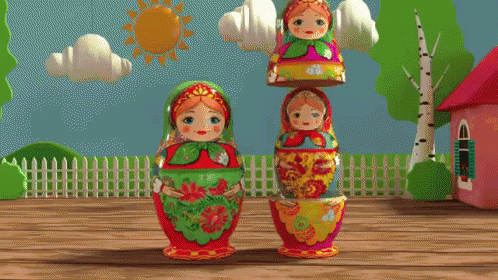 4
?
Как сохранить состояние функции перед рекурсивным вызовом?
Как работает рекурсия?
Факториал:
def Fact(N):
  print ( "->", N )
  if N <= 1: F = 1
  else:
    F = N * Fact ( N – 1 )
  print ( "<-", N )
  return F
-> N = 3
  -> N = 2
    -> N = 1
    <- N = 1
  <- N = 2
<- N = 3
5
SP
SP
SP
SP
Стек
Стек – область памяти, в которой хранятся локальные переменные и адреса возврата.
адрес возврата
значение параметра
локальная переменная
Fact(3)
Fact(2)
Fact(1)
6
?
Что получится   при n = 6?
Задача. Вывести на экран двоичный код натурального числа.
Алгоритм перевода через остатки:
n=int(input())
while n!=0: 
  print(n % 2, end="")
  n = n // 2
неправильно!
011
7
?
Что получится   при n = 6?
Задача. Вывести на экран двоичный код натурального числа.
Алгоритм перевода через остатки:
list=[]
n=int(input())
while n!=0: 
    list.append(n % 2)
    n = n // 2
list.reverse()
for i in list:
    print(i,end="")
правильно!
110
8
!
Чтобы решить задачу,   нужно решить ту же задачу  для меньшего числа!
Рекурсия
Чтобы вывести двоичную запись числа n, нужно сначала вывести двоичную запись числа (n // 2), 
а затем — его последнюю двоичную цифру, равную(n % 2).
двоичная запись числа 3
двоичная запись числа 6
6 % 2
110
Это и есть рекурсия!
9
?
?
Что получится?  printBin(6)
Как исправить?
Рекурсивная процедура
def printBin(n):  
  printBin(n//2)
  print(n % 2, end = "")
вызывает сама себя!
Рекурсивная процедура — это процедура, которая вызывает сама себя.
printBin(6)
printBin(3)
бесконечные вызовы
printBin(1)
printBin(0)
printBin(0)
10
?
Что получится?
  printBin(6)
Рекурсивная процедура
def printBin(n):  
  if n == 0: return
  printBin(n // 2)
  print(n % 2)
printBin(int(input())=
if n == 0: return
printBin(6)
рекурсия заканчивается!
printBin(3)
printBin(1)
1
1
0
printBin(0)
print(1 % 2)
print(3 % 2)
print(6 % 2)
11
Задача
Напишите рекурсивную процедуру, которая переводит число в любую систему счисления.   

Пример:
Введите число: 
75
Основание: 
6 
В системе с основанием 6: 203
РЕШЕНИЕ:
def printBin(n,s):     
	if n == 0:         
		return    
	printBin(n//s,s)    
	print(n%s, end = "")
n=int(input("Введите число: "))
s=int(input("Основание: "))    
print("В системе с основанием",s,":",end="")
printBin(n,s)
Числа Фибоначчи:
def F(n):
if n<3:
	return 1
      else: 
	return F(n-1)+F(n-2)
print(F(int(input())))
1, 1, 2, 3, 5, 8, 13, 21, 34, …
Имеется код программы для вычисления определенного элемента ряда Фибоначчи.
Input:
6
Output:
8
Преобразуйте код для вывода n элементов ряда Фибоначчи.
Input:
6
Output:
1 1 2 3 5 8
при
Вывод n элементов ряда Фибоначчи
def F(n):
if n<3:
	return 1
      else: 
	return F(n-1)+F(n-2)
for x in range(1,int(input())+1):
      print(F(x))
Благодарим за внимание!!!
Эл.почта
sibanbay_a@kst.nis.edu.kz
ospanov_m@kst.nis.edu.kz